Perfect Competition: Part 1
Steven Suranovic
George Washington University
Effects of Competition
Monopoly to Duopoly (2 firms)
Duopoly to Oligopoly (Small number of firms)
Oligopoly to Perfect Competition (many, many firms)
Perfect Competition:  Setting the Stage
Highly stylized representation of a simple economy
Simplification makes the model tractable
PC is the basis for the most used economic tool: 
supply and demand curves
Best examples of PC markets are agricultural goods
Many small farms supply a large market for corn, rice, wheat, etc.
Perfect Competition:  Setting the Stage
A PC market will be shown to have very positive characteristics vis-à-vis economic efficiency
Most accept that a PC market is not an accurate description of the real world, but ….
It remains a very useful simplification of the world because it provides a frame for comparison 
For example, we can inquire what would be needed to make a real world market more like a PC market
Perfect Competition Assumptions
Many small firms 
Each one too small to influence market conditions
All firms are identical  same cost functions
Output is homogeneous across all firms
Many consumers of the product (demand curve)
Perfect information about prices, costs, etc. 
Firms seek to maximize profit
In the long-run, free entry and exit of firms
Perfect Competition (PC) Features
A PC firm takes the market price as fixed, knowing that changing its quantity (q) cannot affect the price 
In this case,  MR = P   ….  Why?
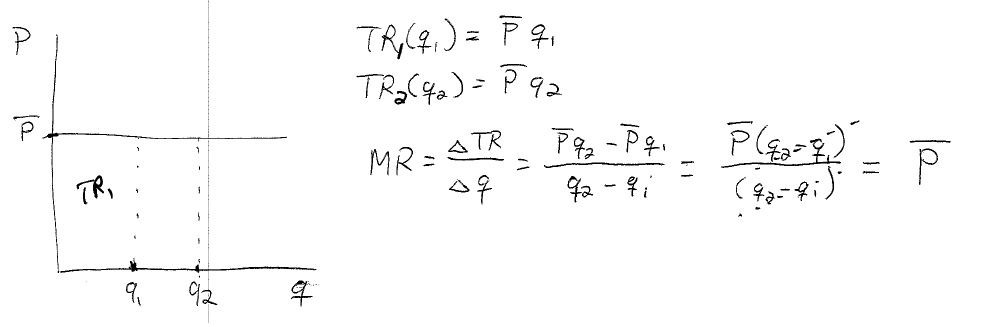 Perfect Competition (PC) Features
A profit-maximizing perfectly competitive firm will choose their output level such that it satisfies the following condition: 
				P = MC

Note that since MR = P, the above is the same condition as a monopolist, but adjusted due to the smallness assumption
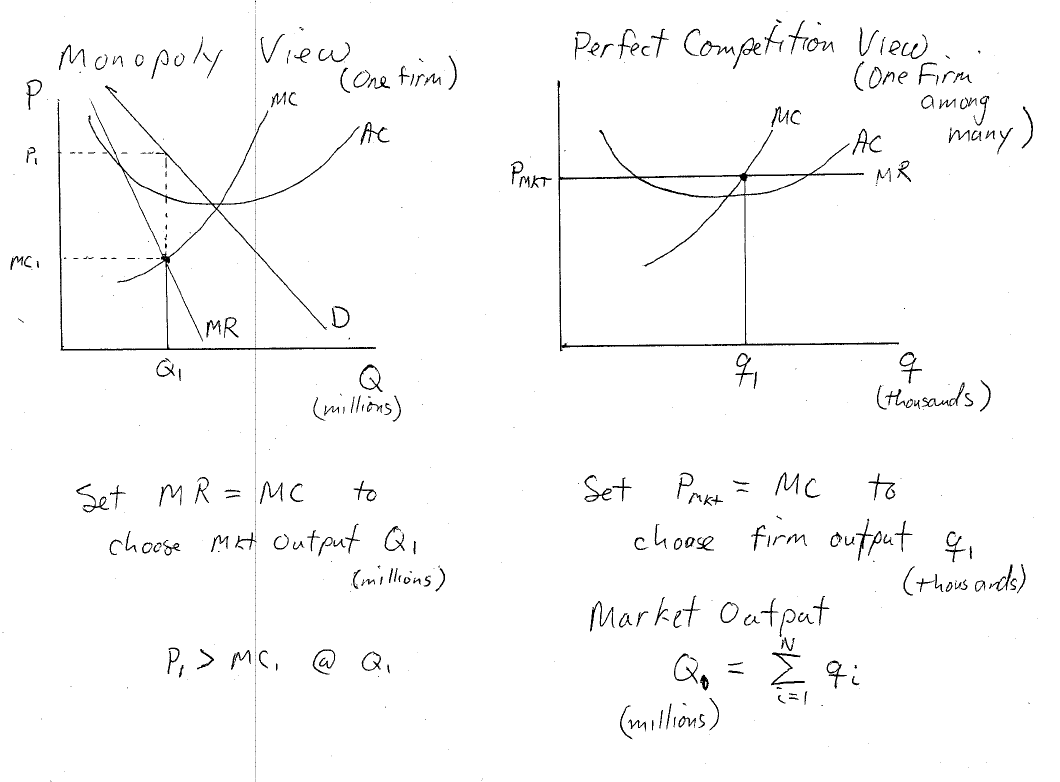 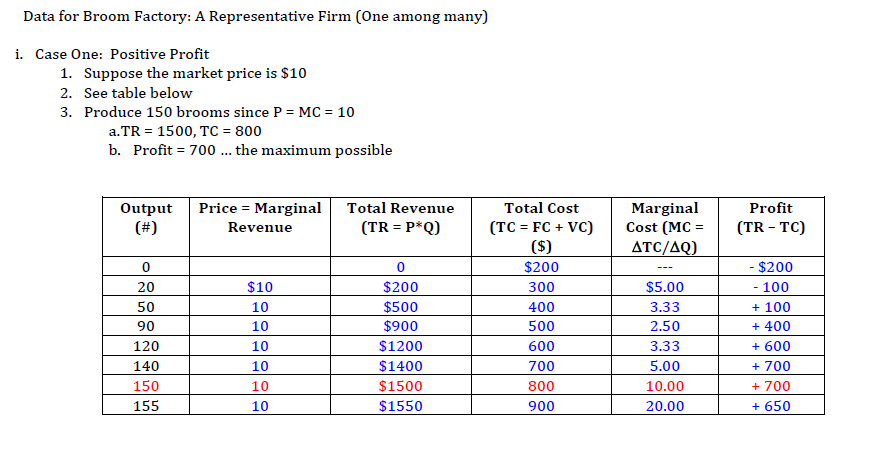 Positive Profit Outcome in PC
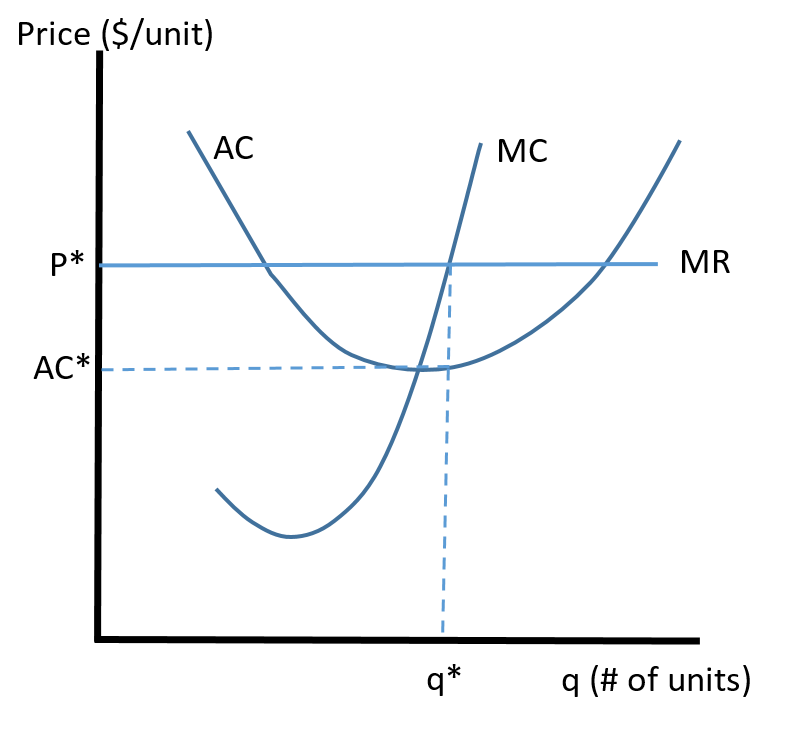 To Max profit, firm chooses output, q*, such that P = MC
At q*, AC(q*)  = AC* 
TR = P* x q*
TC = AC* x q*
π  =  (P* – AC*) x q*  >  0
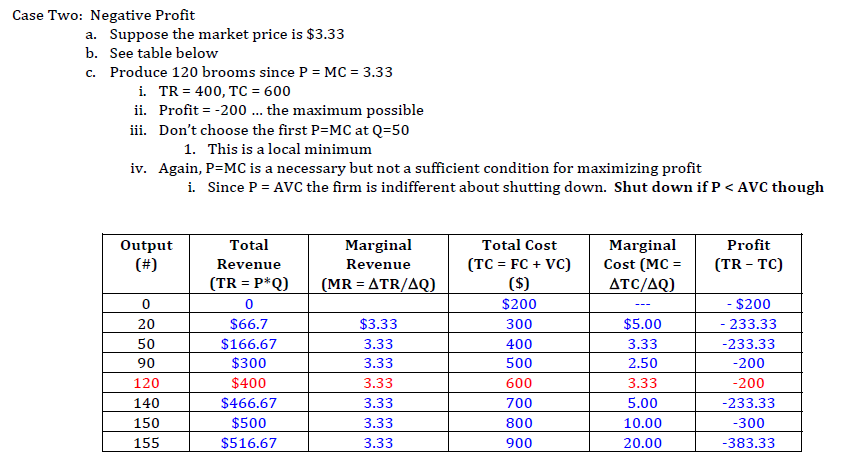 Negative Profit Outcome in PC
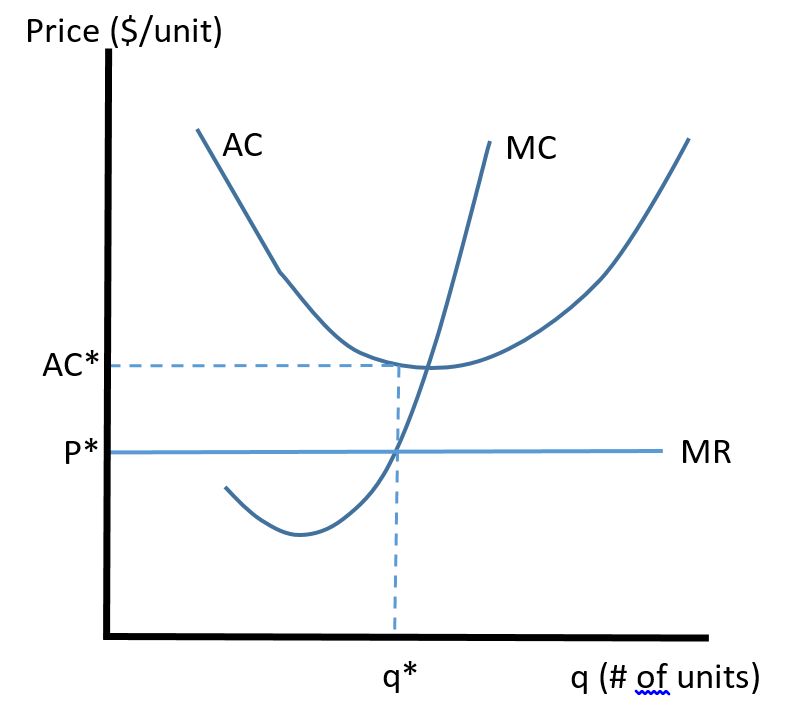 To Max profit, firm chooses output, q*, such that P = MC
At q*, AC(q*)  = AC* 
TR = P*q*
TC = AC*q*
π  =  (P* – AC*)q*  <  0
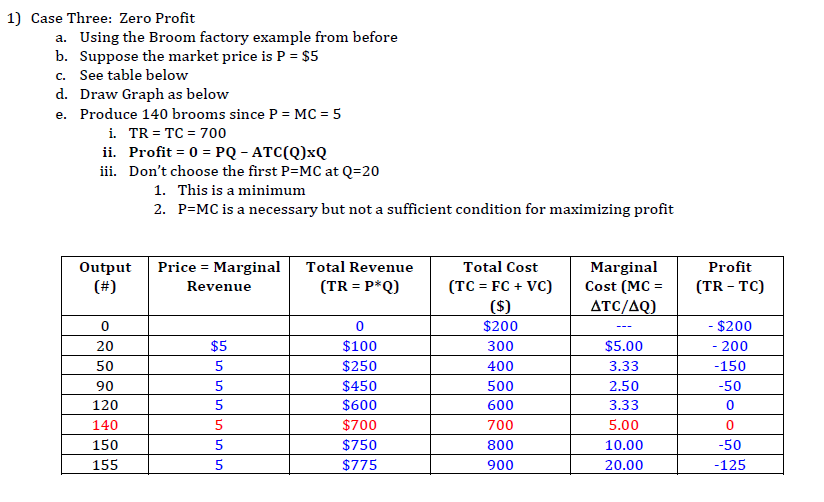 Zero Profit Outcome in PC
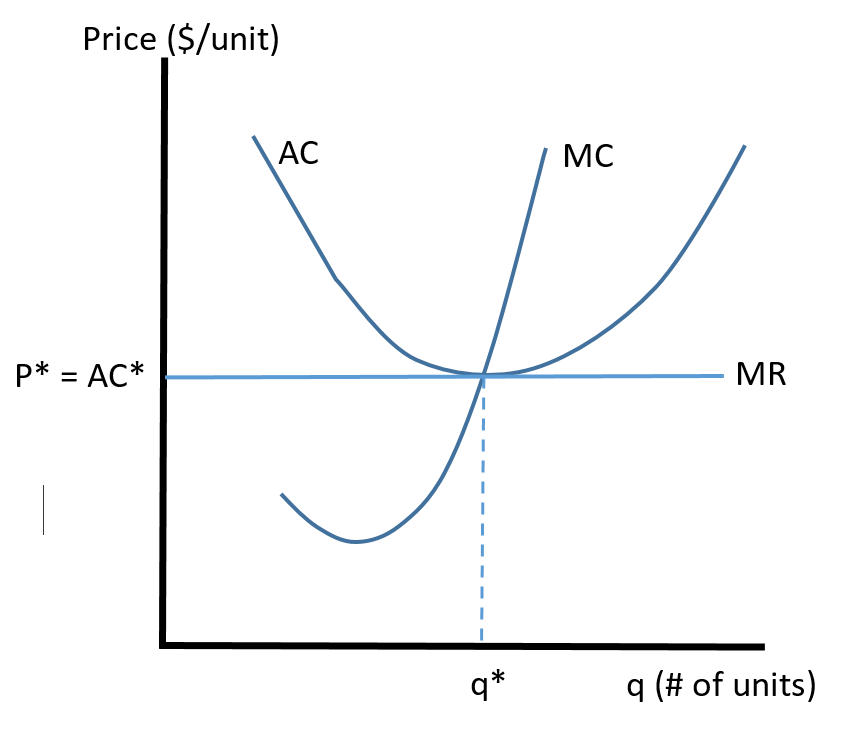 To Max profit, firm chooses output, q*, such that P = MC
At q*, AC(q*)  = AC* 
TR = P*q*
TC = AC*q*
π  =  (P* – AC*)q*  =  0
Comparing Monopoly and PC
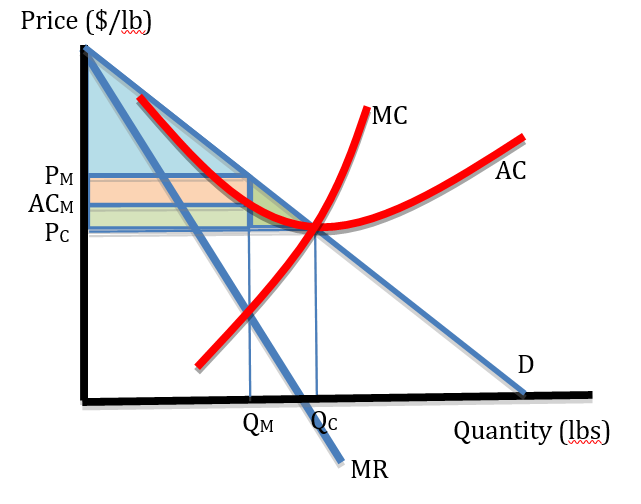 Assume a monopoly controls all N small firms (factories)  perhaps via mergers
MC = horizontal sum of all N firm MC’s
AC = horizontal sum of all N firm AC’s
Comparing Monopoly and PC
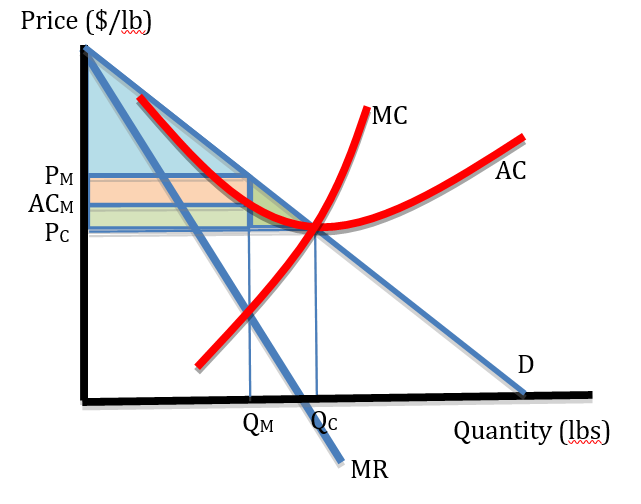 Monopoly result
Q = QM
P = PM
CS = blue triangle
Profit = orange rectangle
PC Result
Q  = QC
P = PC
CS = all shaded areas
Profit = 0
Comparing Monopoly and PC
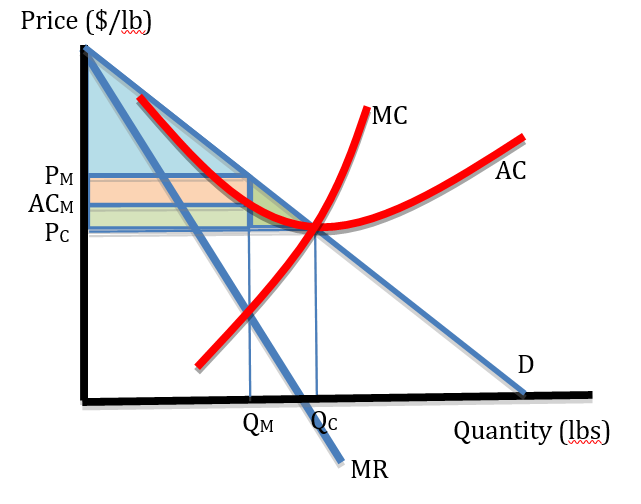 Effects of PC
Producers are made worse-off (rel. to monopoly because profits fall to zero)
Consumers are much better-off
Consumer gains exceed producer losses 
Market welfare increases with PC